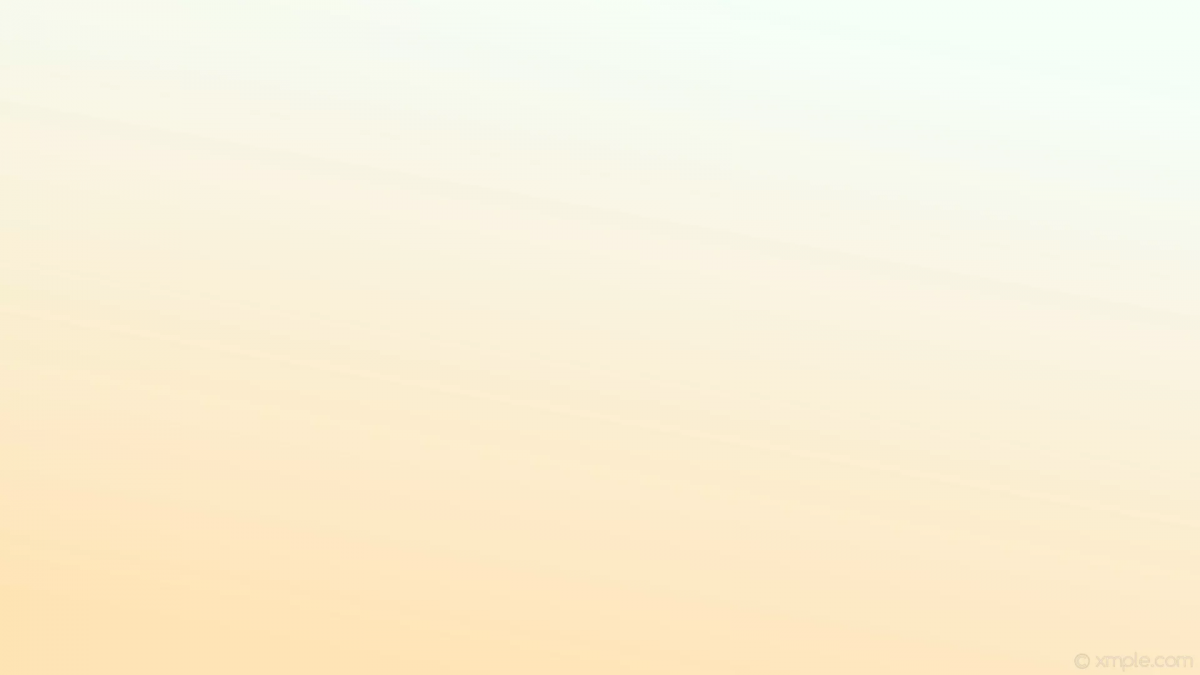 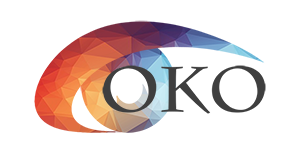 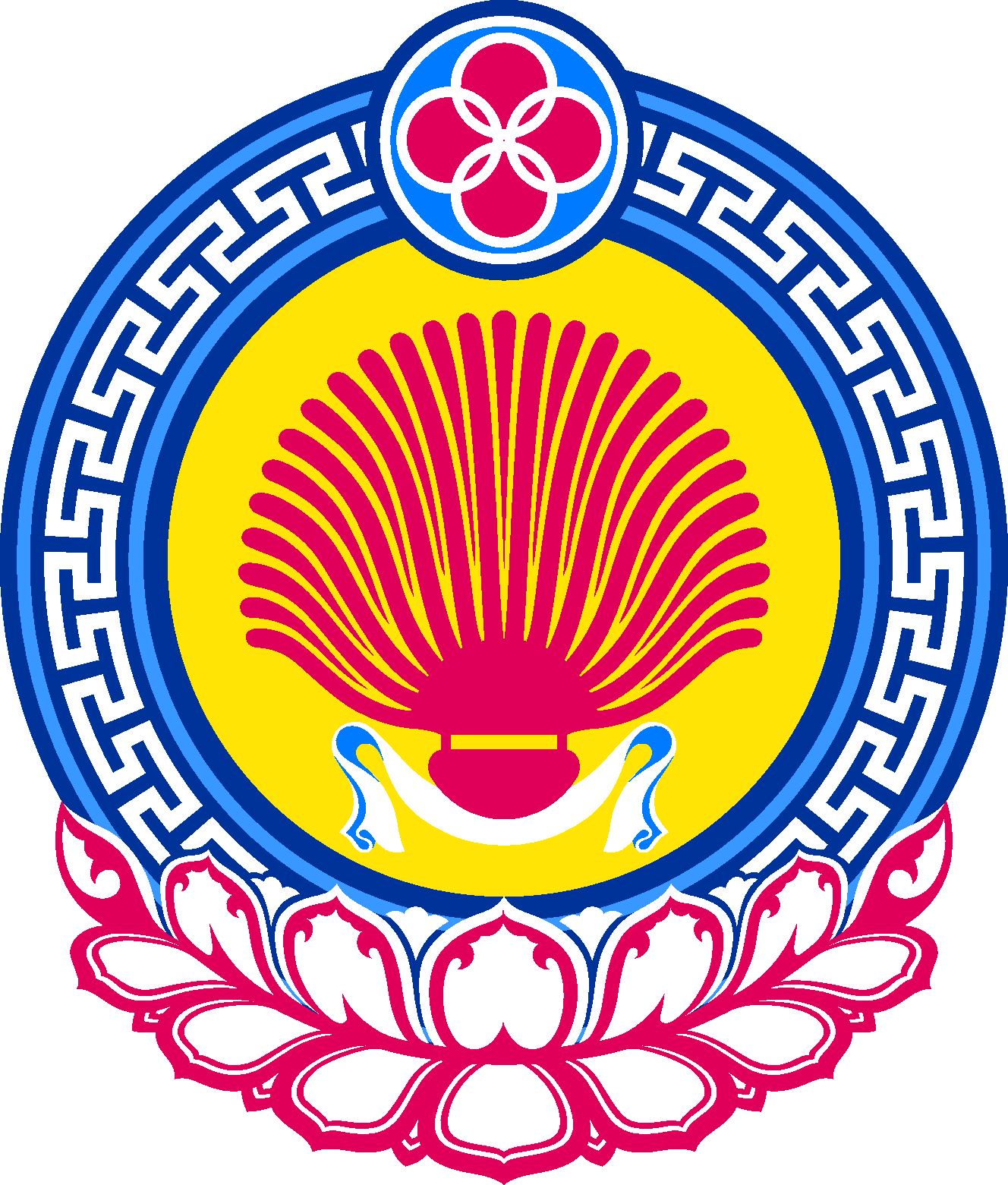 МИНИСТЕРСТВО ОБРАЗОВАНИЯ И НАУКИ РЕСПУБЛИКИ КАЛМЫКИЯ
ЦЕНТР ОЦЕНКИ И КАЧЕСТВА ОБРАЗОВАНИЯ
РЕСПУБЛИКА КАЛМЫКИЯ
ОРГАНИЗАЦИЯ И ПРОВЕДЕНИЕ 
ЕДИНОГО ГОСУДАРСТВЕННОГО ЭКЗАМЕНА В 2023 ГОДУ 
(ОСНОВНОЙ ПЕРИОД)
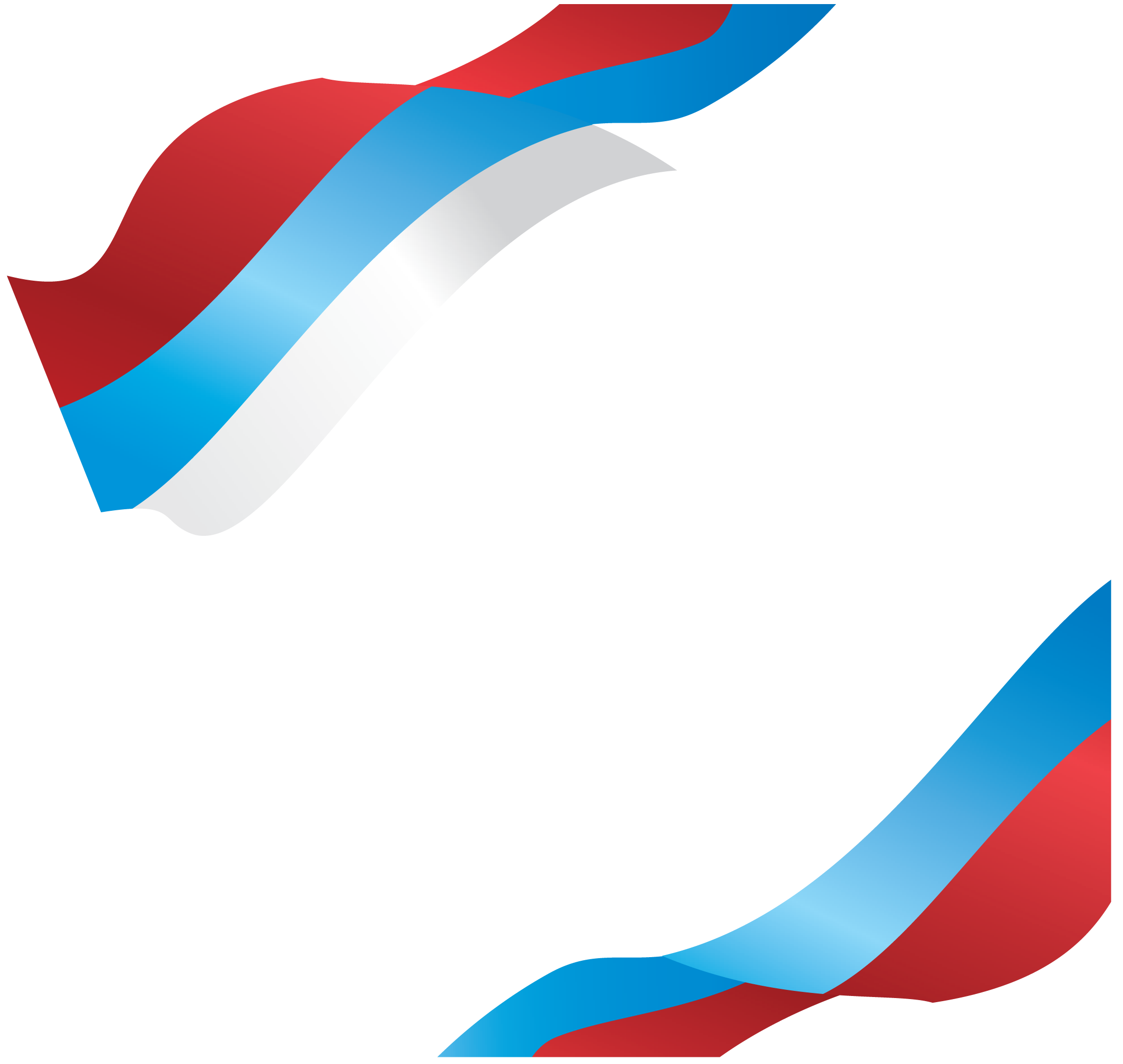 ИНСТРУКТАЖ ДЛЯ ОРГАНИЗАТОРА В АУДИТОРИИ
г. Элиста, 2023
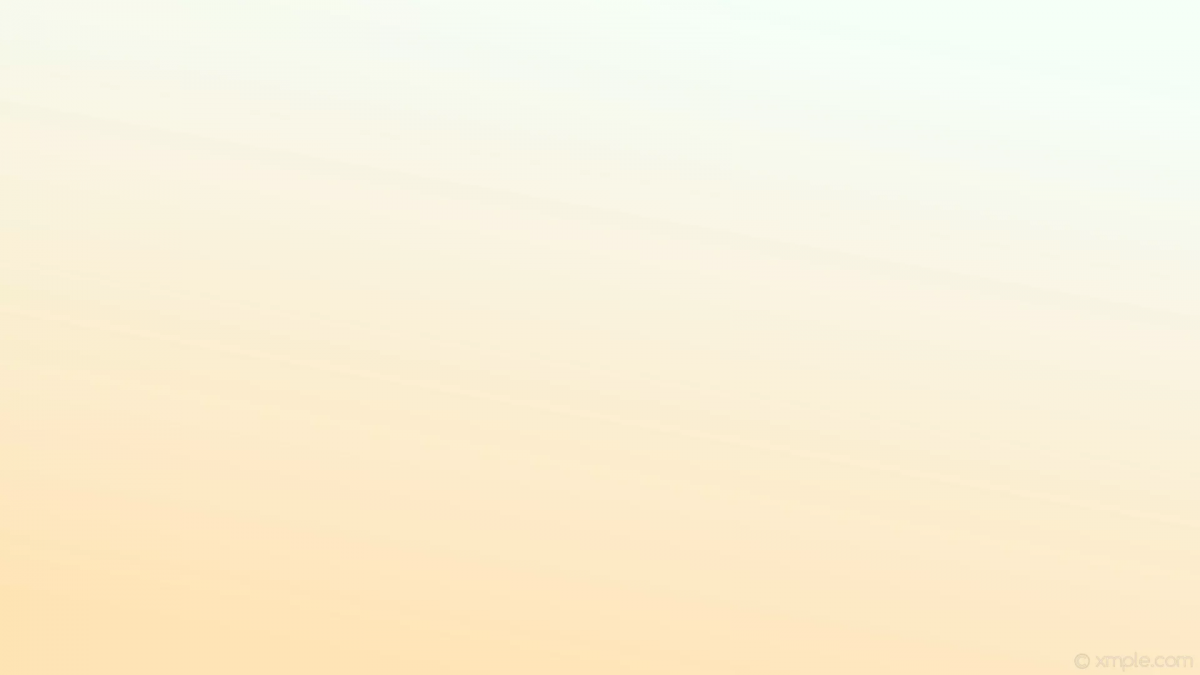 Методические рекомендации по подготовке и проведению ЕГЭ и ГВЭ в ППЭ в 2023 году
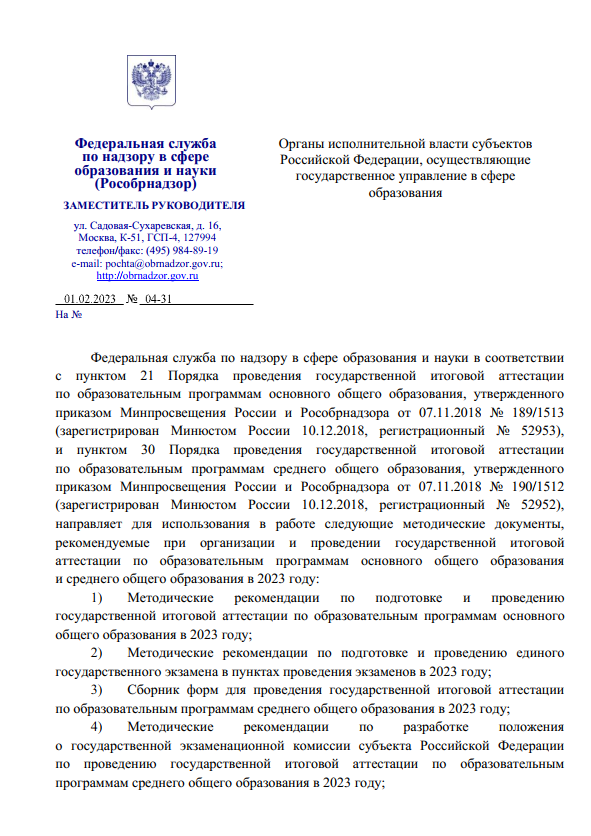 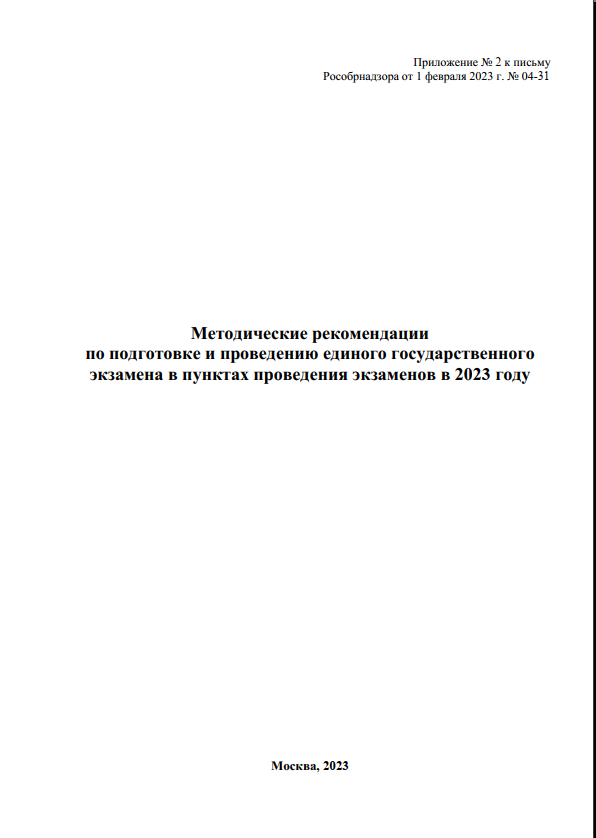 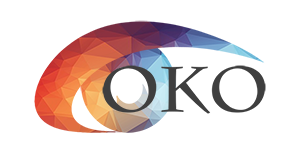 Письмо №04-31 от 01.02.2023 г. О направлении методических документов, рекомендуемых для проведения ГИА-9, ГИА-11
Инструкция для организатора
 в аудитории – с. 74
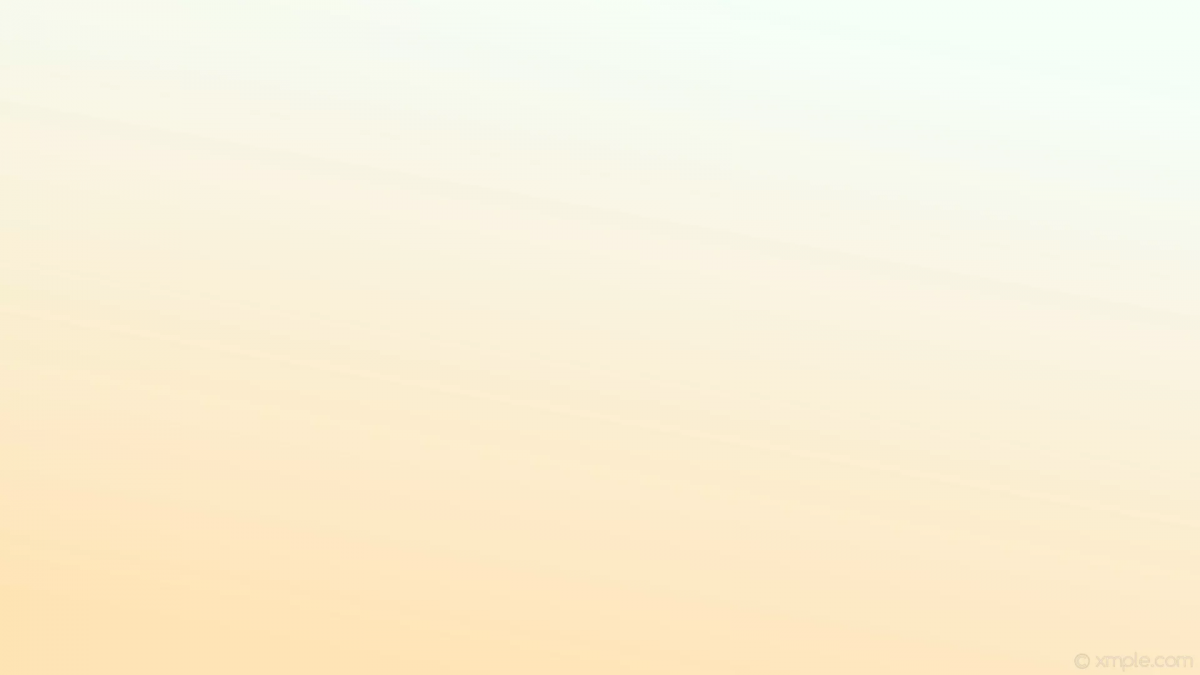 Проведение ГИА-11 2023 г в основной период 
на территории Республики Калмыкия
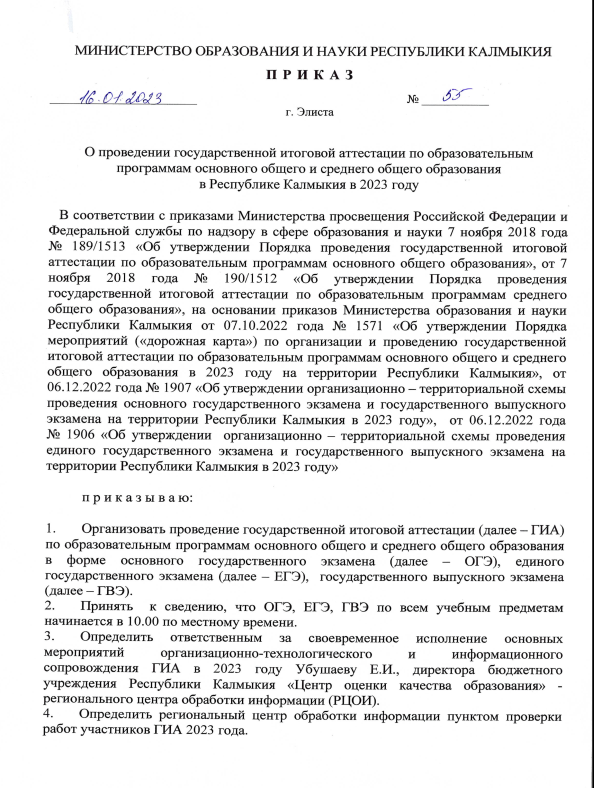 сроки проведения 
основного периода ЕГЭ
26.05-01.07.2023
17
Пунктов проведения 
экзаменов ГИА-11
1705
количество участников
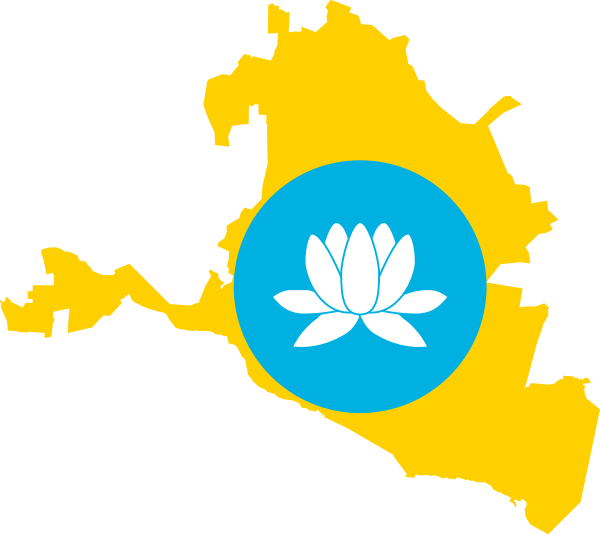 количество назначенных аудиторий
142
52
участники со специализированной рассадкой, с ОВЗ
Приказ МОиН РК № 55 от 16.01.2023 г.
 «О проведении ГИА-11, ГИА-9 в Республике Калмыкия в 2023 году»
количество работников ППЭ, привлекаемых к проведению основного периода
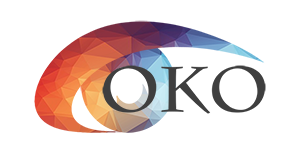 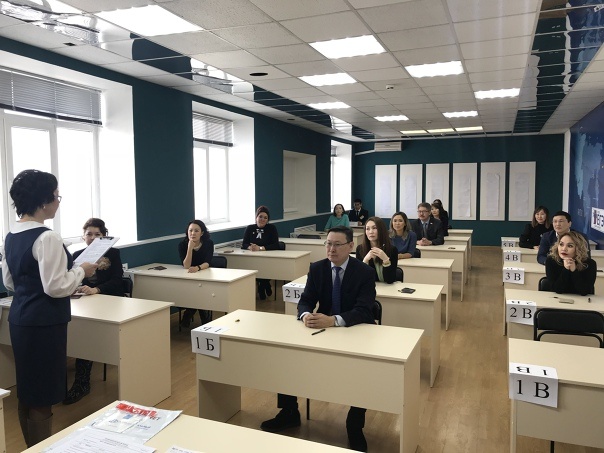 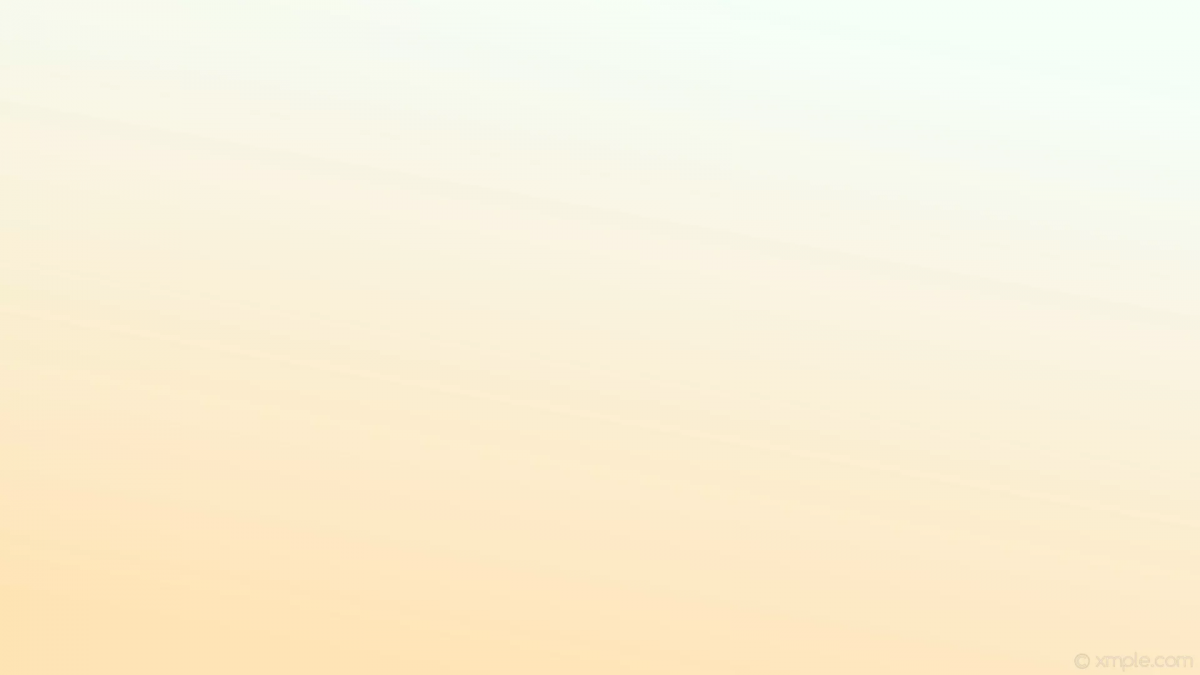 РАБОТНИКИ ППЭ ЕГЭ-2023
количество работников ППЭ, привлекаемых к проведению основного периода
1339
587
организаторы в аудитории
организаторы 
вне  аудитории 

медицинские работники
102  члены ГЭК
 51   руководители ППЭ  
 49  технические специалисты
240
56
около 550 
общественных наблюдателей
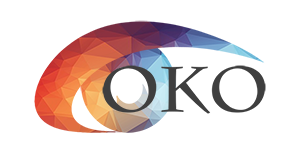 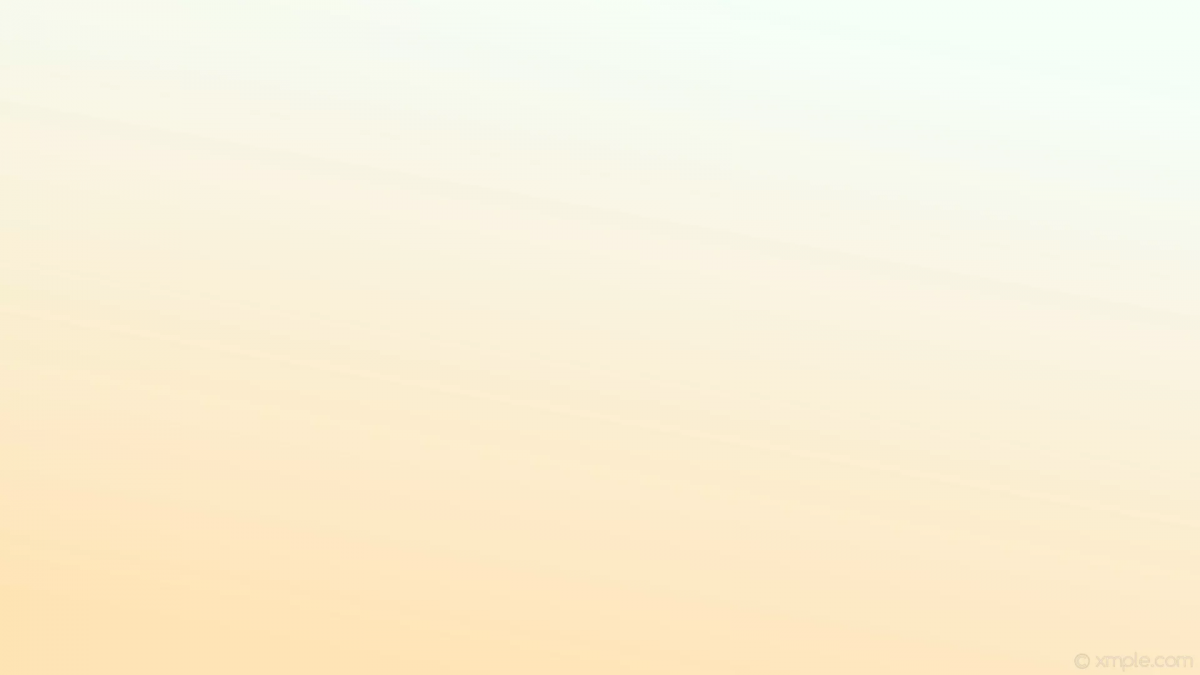 Количество зарегистрированных участников ГИА-11по экзаменам
158 выпускников 
прошлых  лет
* Основные дни основного периода
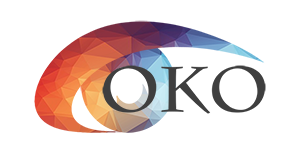 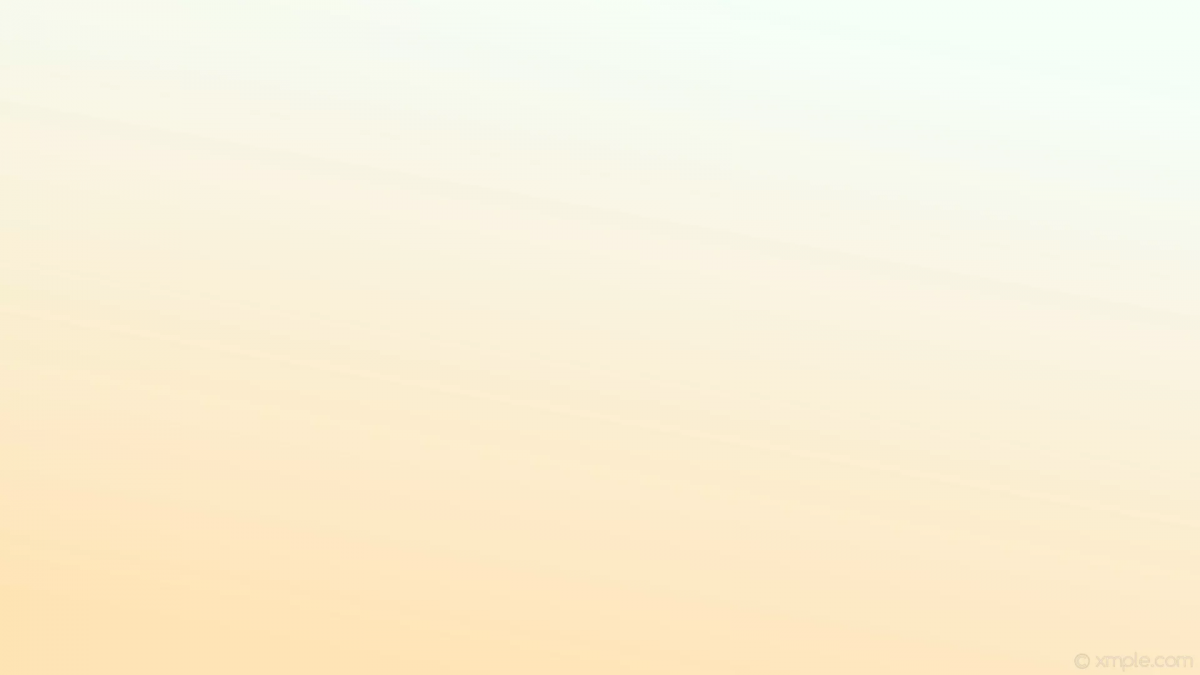 Количество зарегистрированных участников ГИА-11 по экзаменам
* Резервные дни основного периода
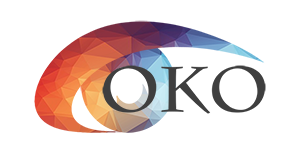 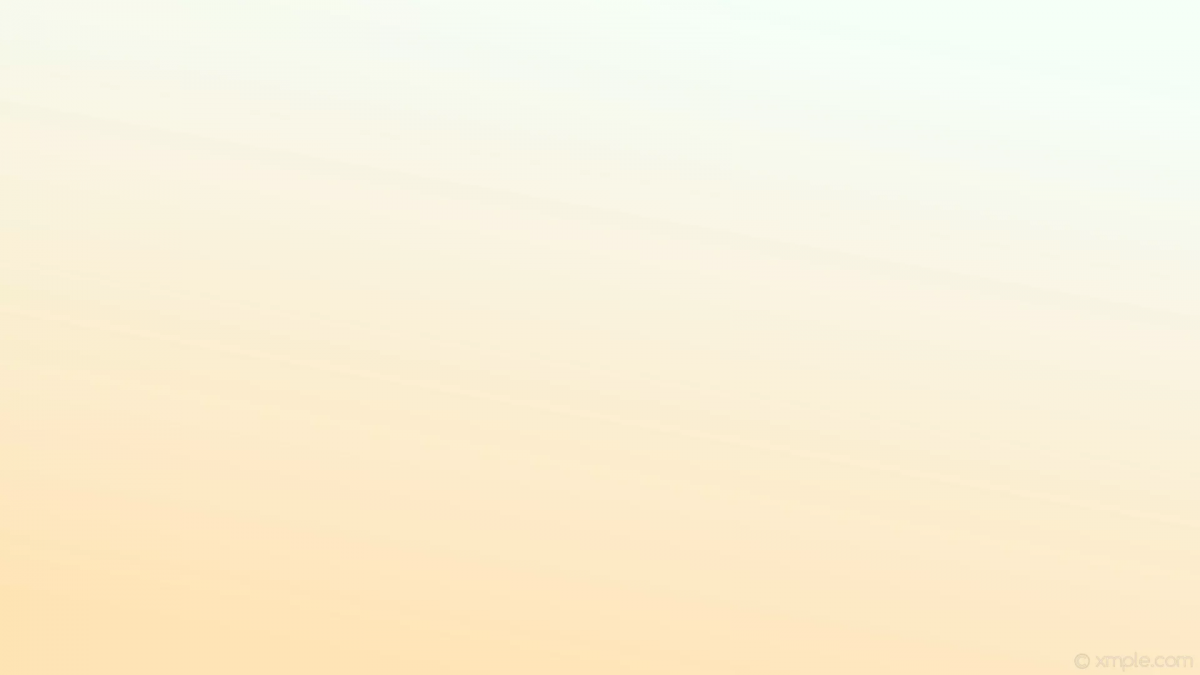 В ДЕНЬ ПРОВЕДЕНИЯ ЕГЭ ОРГАНИЗАТОР В АУДИТОРИИ ДОЛЖЕН:
Явиться в ППЭ в 08:00 по местному времени и зарегистрироваться у ответственного организатора вне аудитории, уполномоченного руководителем ППЭ. Оставить личные вещи в месте для хранения личных вещей организаторов
ППЭ, которое расположено до входа в ППЭ
Пройти инструктаж у руководителя ППЭ по процедуре проведения экзамена. Инструктаж проводится не ранее 08:15 по местному времени; получить у руководителя ППЭ информацию о распределении по аудиториям ППЭ и назначении ответственных организаторов в аудитории согласно форме ППЭ-07.
Ответственный организатор в аудитории, назначенный руководителем ППЭ, распределяет роли организаторов в аудитории на процедуру печати ЭМ:
организатор, ответственный за печать ЭМ; 
организатор, ответственный за проверку комплектности и качества ЭМ; 
организатор, ответственный за сканирование в аудитории.
Не позднее 08.45 по местному времени пройти в свою аудиторию, проверить ее готовность к экзамену (в том числе готовность средств видеонаблюдения).
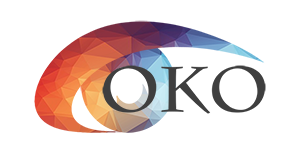 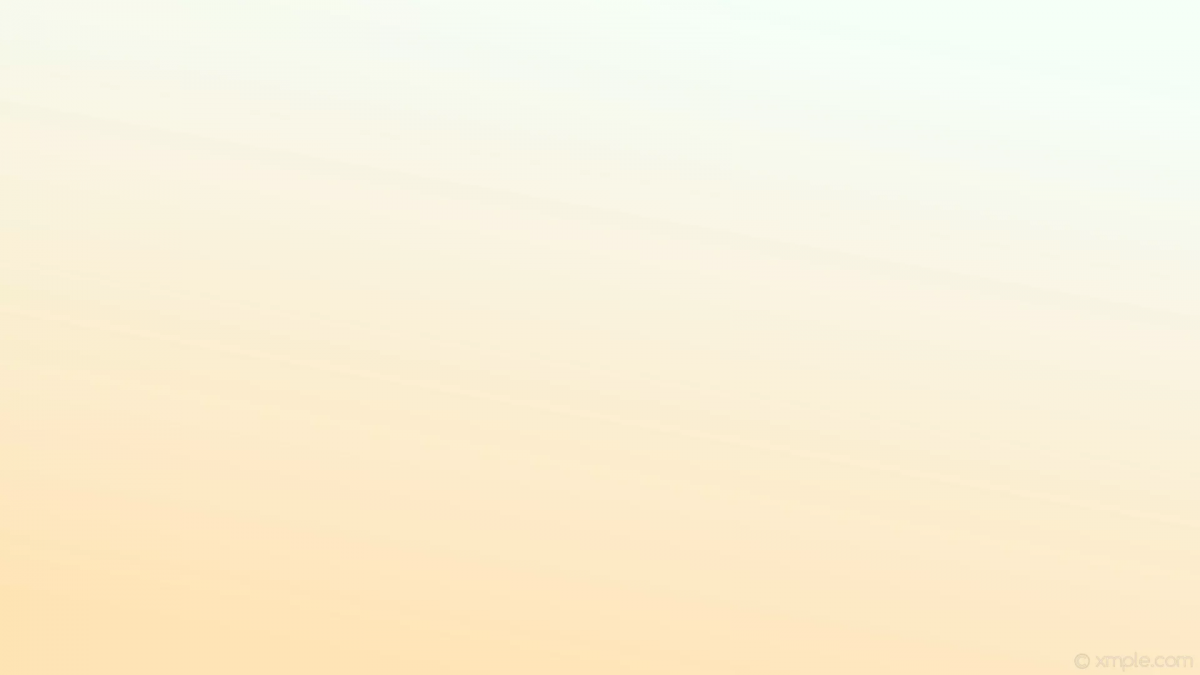 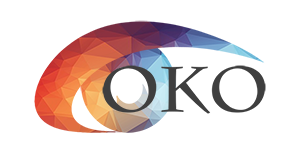 ПОЛУЧЕНИЕ МАТЕРИАЛОВ У РУКОВОДИТЕЛЯ ППЭ
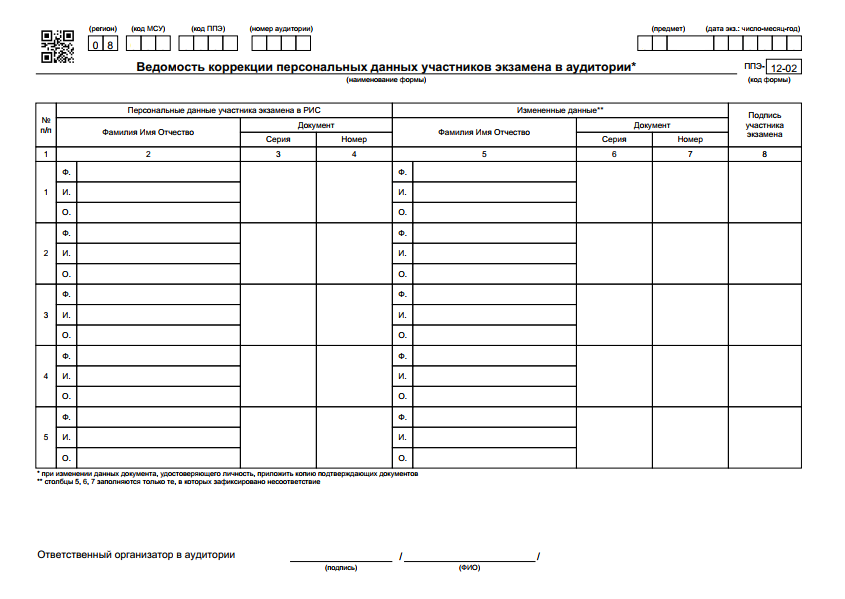 ППЭ-12-02
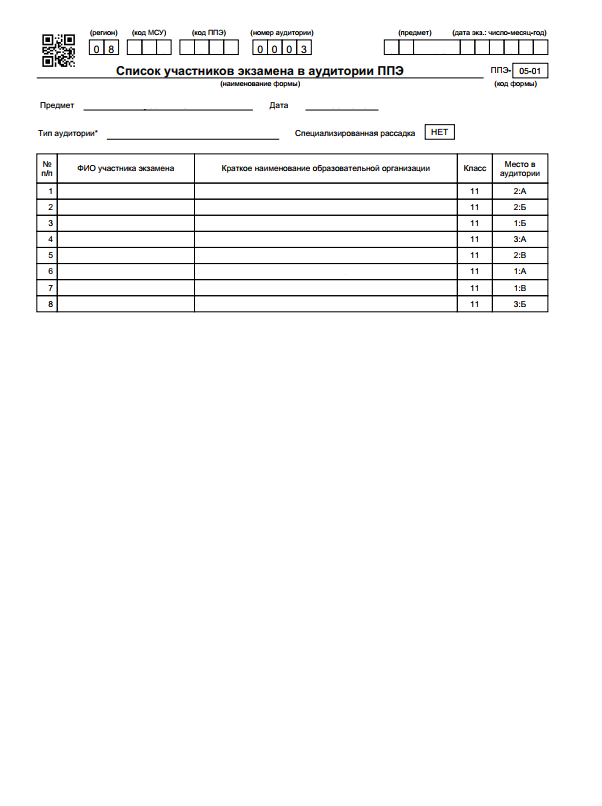 ППЭ-05-01 (2 экз)
ППЭ-12-04
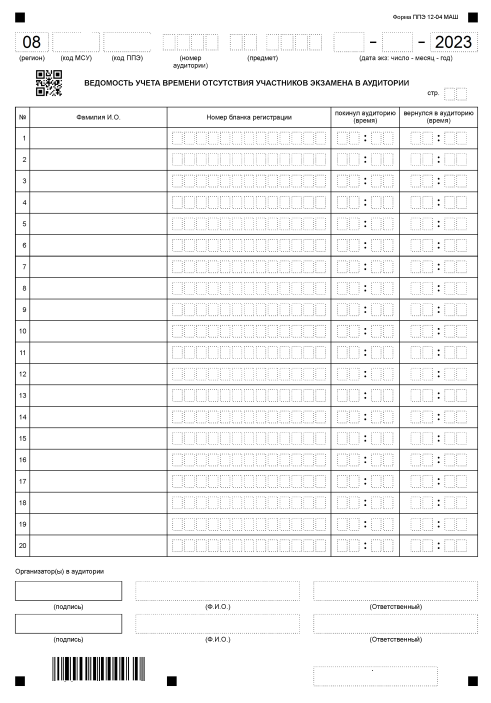 Вывесить у входа в аудиторию один экземпляр формы ППЭ-05-01.
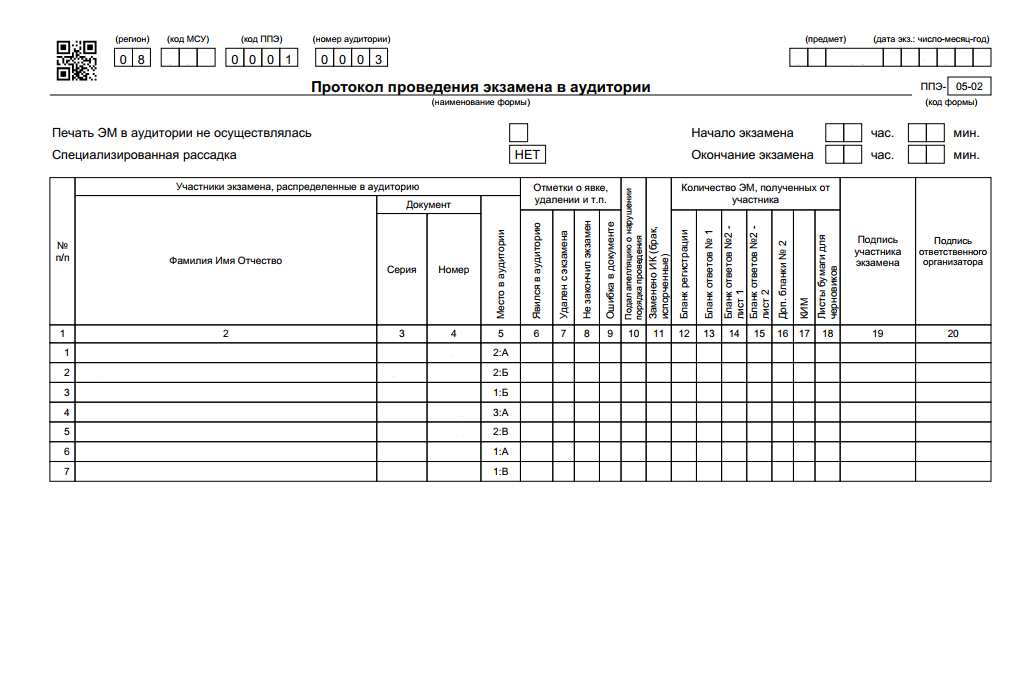 ППЭ-05-02 (К,У)
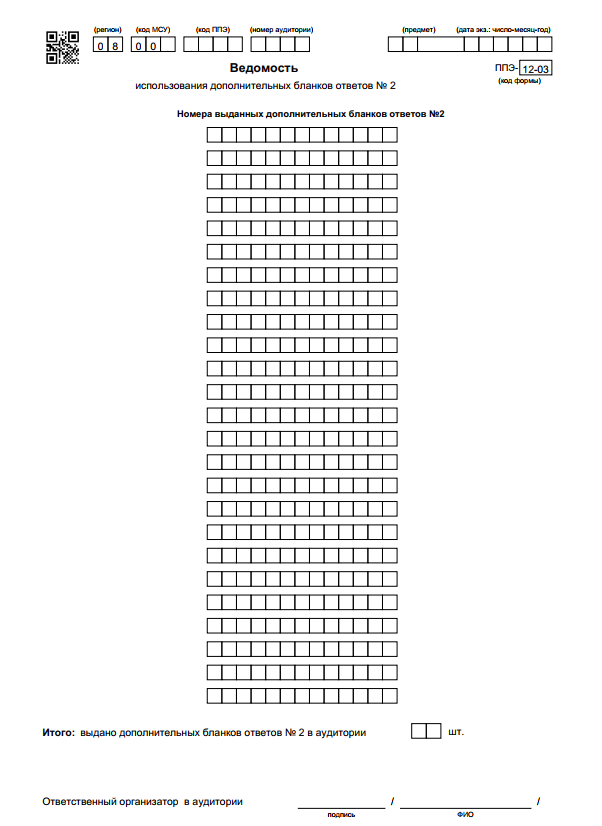 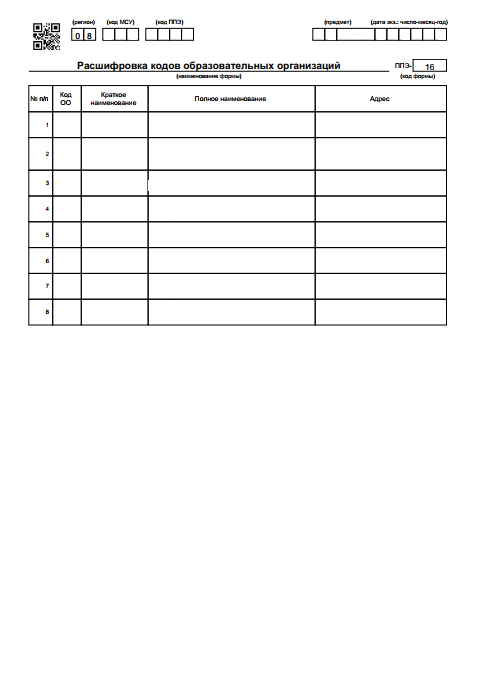 ППЭ-12-03
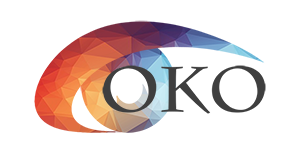 ППЭ-16
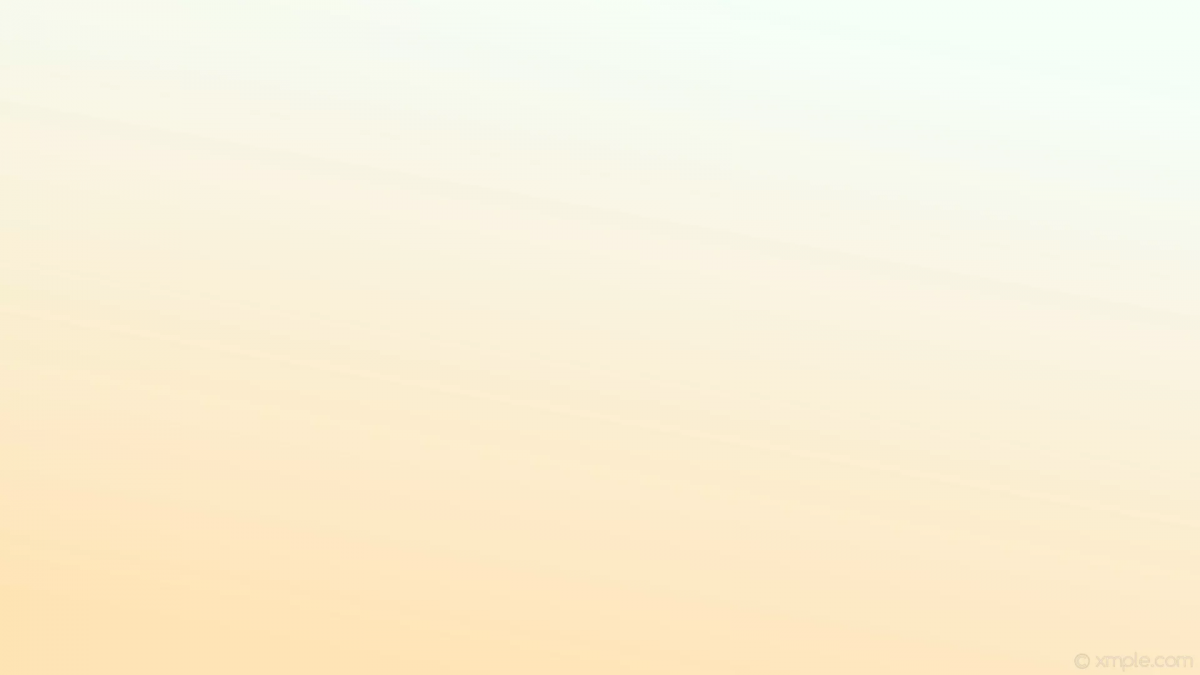 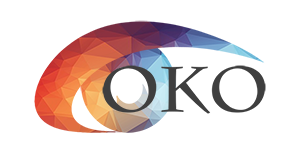 ПОЛУЧЕНИЕ МАТЕРИАЛОВ У РУКОВОДИТЕЛЯ ППЭ
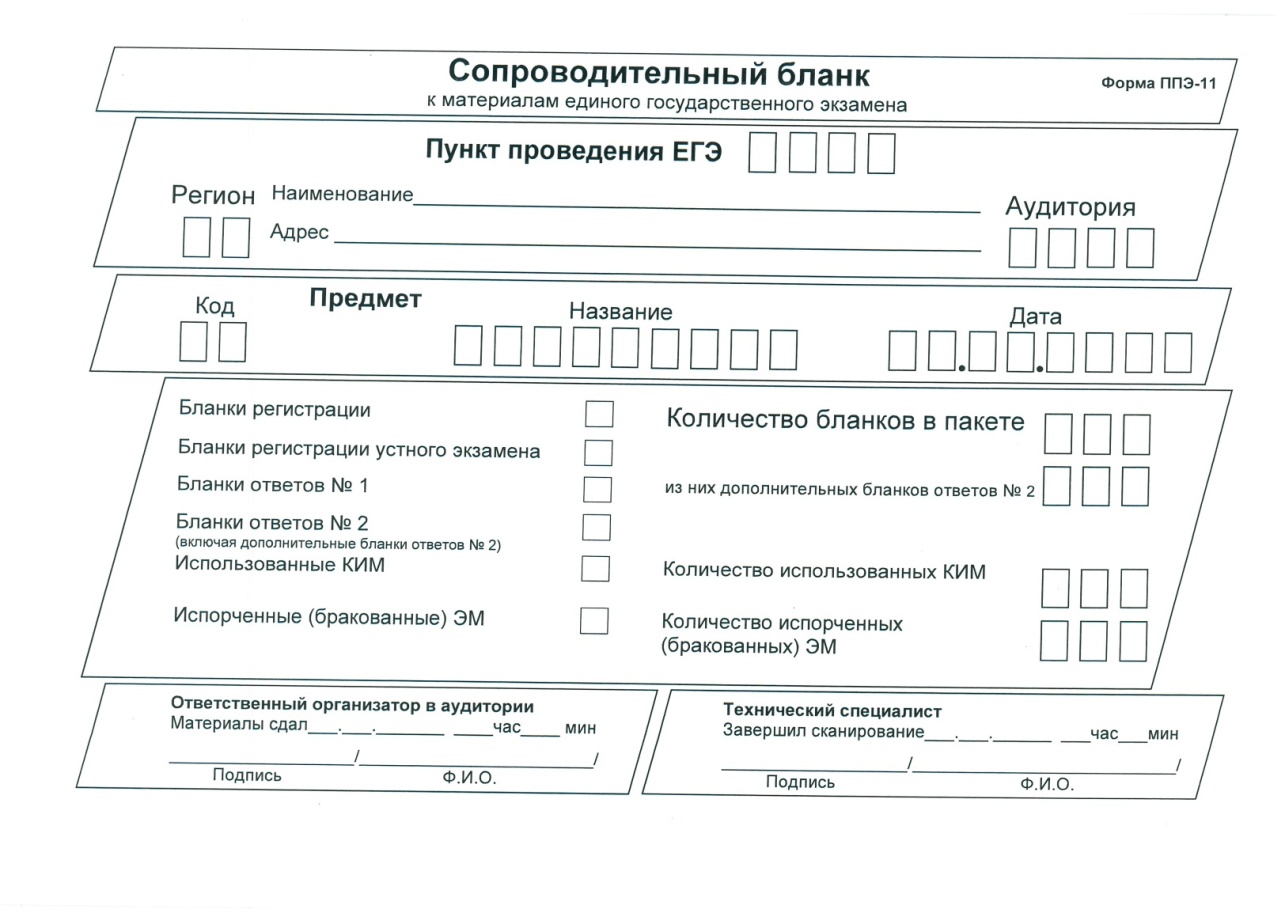 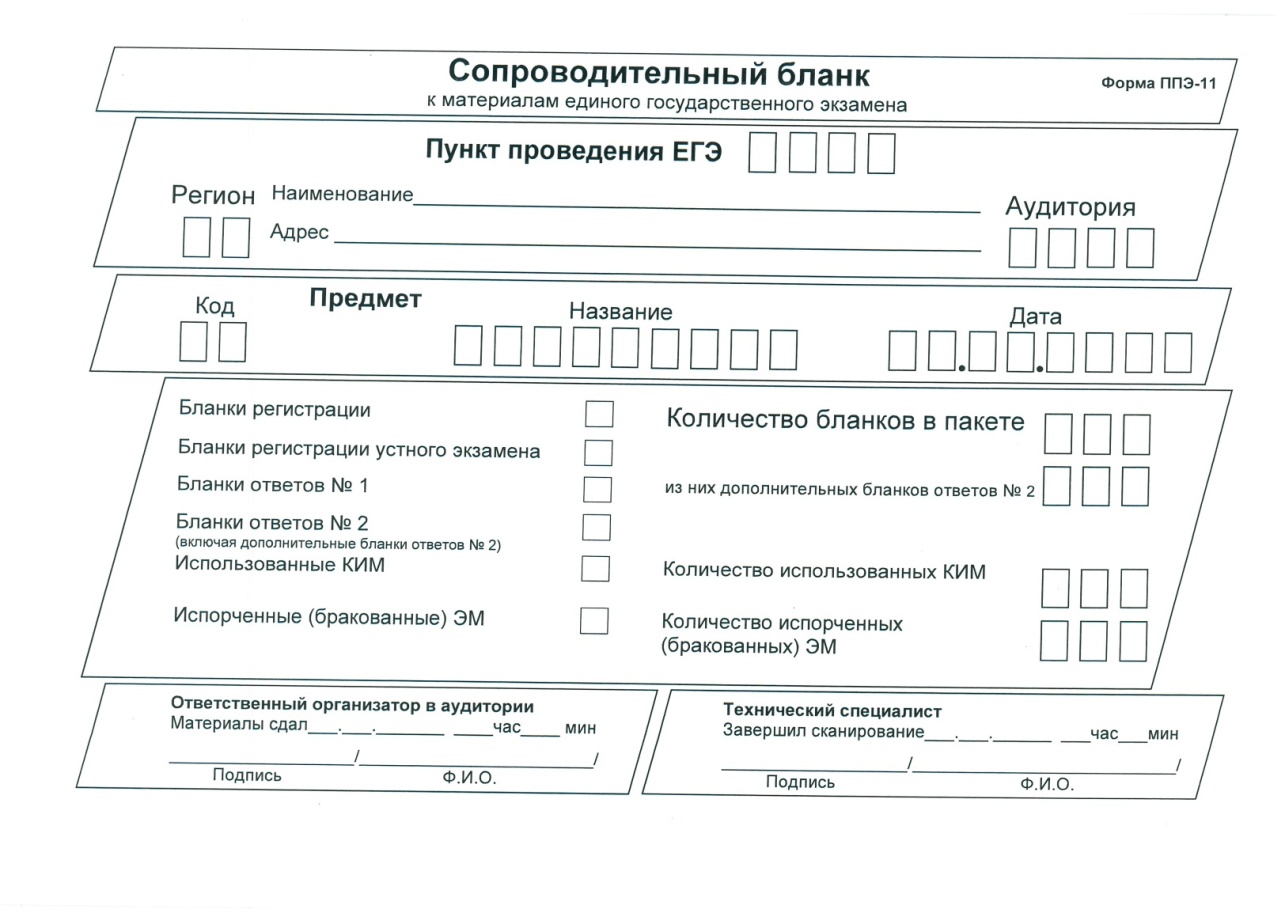 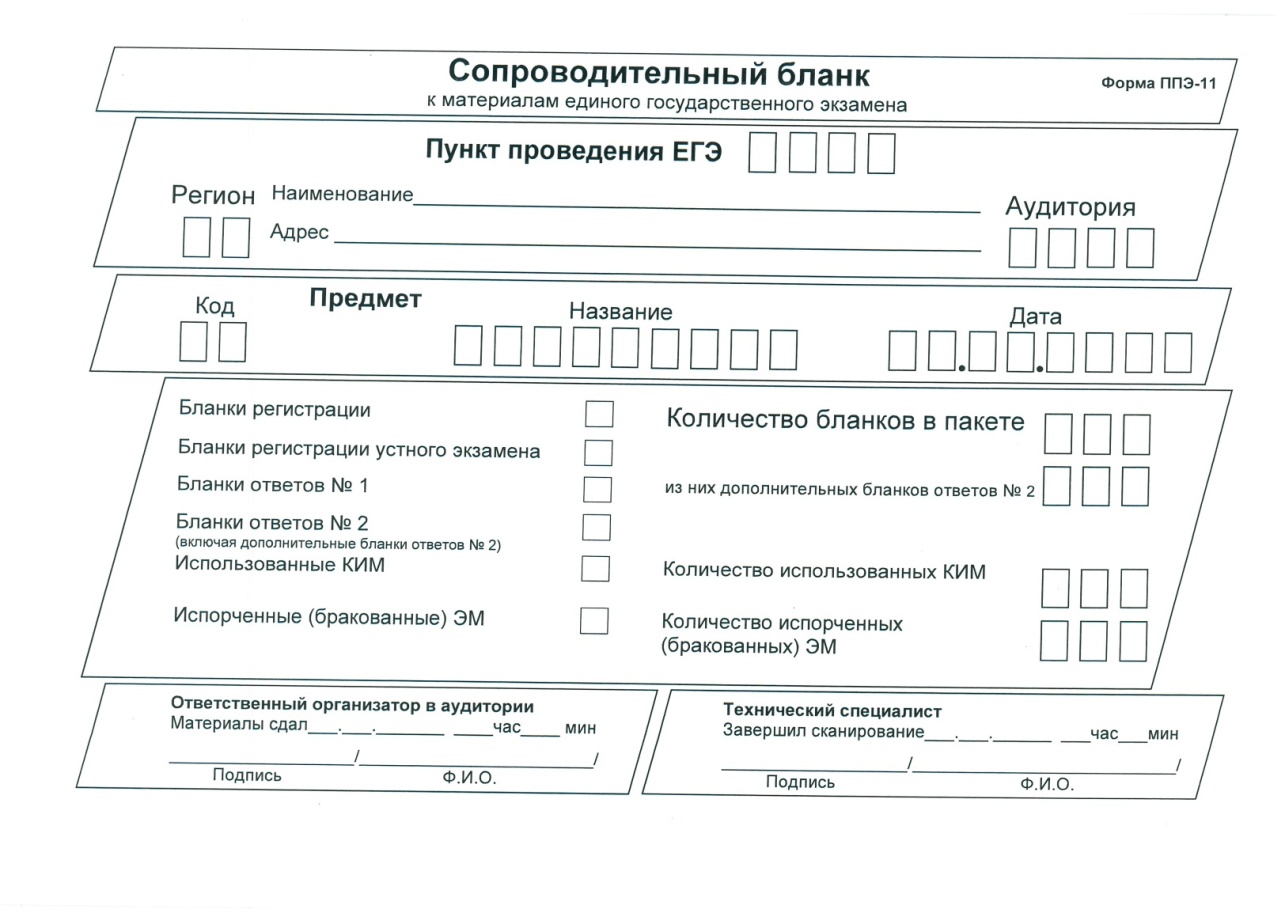 3 ВДП для упаковки ЭМ после проведения ЭМ:
для бланков ЕГЭ, 
для испорченных или бракованных комплектов ЭМ, 
для использованных КИМ
инструкцию для участника экзамена, зачитываемую организатором в аудитории перед началом экзамена;
таблички с номерами аудиторий;
черновики;
В аудитории
оформить на доске образец регистрационных полей бланка регистрации участника экзамена, 
подготовить необходимую информацию для заполнения бланков регистрации с использованием полученной у руководителя формы ППЭ-16.
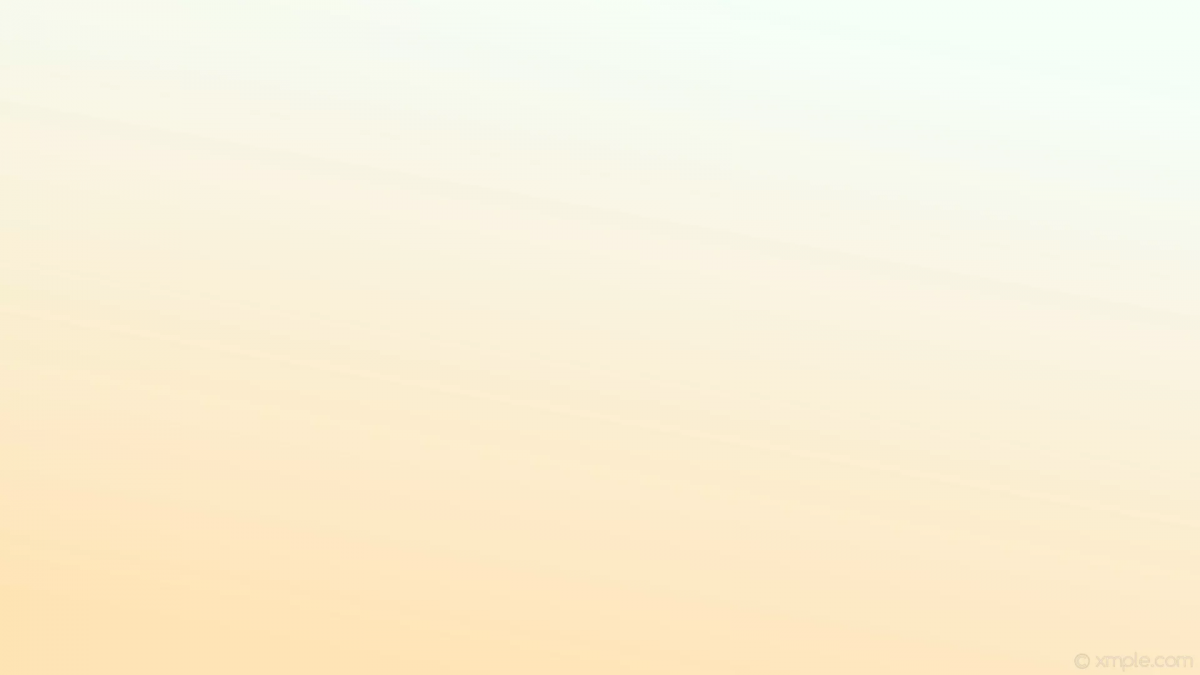 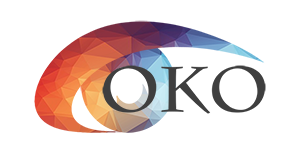 В ДЕНЬ ПРОВЕДЕНИЯ ЭКЗАМЕНА 
ОРГАНИЗАТОРУ В АУДИТОРИИ ЗАПРЕЩАЕТСЯ:
иметь при себе средства связи, электронно-вычислительную технику, фото-, аудио и видеоаппаратуру, справочные материалы, письменные заметки и иные средства хранения и передачи информации, художественную литературу и т.д.;
оказывать содействие участникам экзамена, в том числе передавать им средства связи, электронно-вычислительную технику, фото-, аудио и видеоаппаратуру, справочные материалы, письменные заметки и иные средства хранения и передачи информации;
выносить из аудиторий и ППЭ экзаменационные материалы (ЭМ) на бумажном или электронном носителях, фотографировать ЭМ.
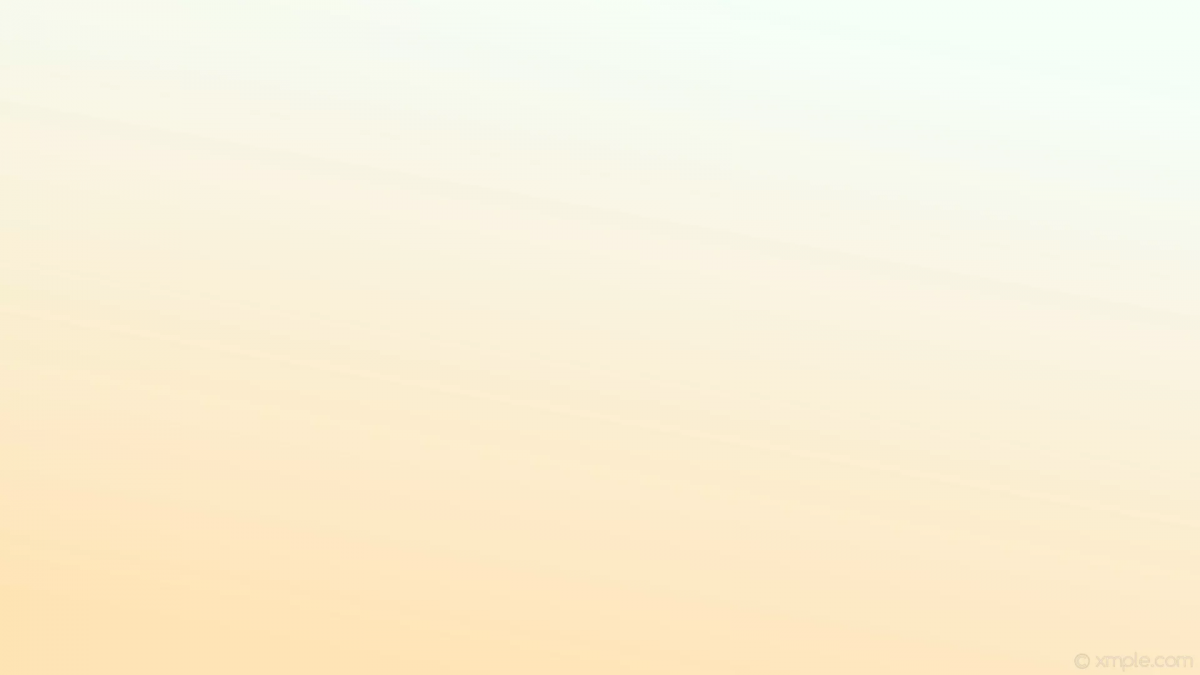 Ответственный организатор при входе участников экзамена в аудиторию должен: сверить данные документа, удостоверяющего личность участника экзамена, с данными в форме ППЭ-05-02
Организатор в аудитории должен проследить: 
чтобы участник экзамена занял отведенное ему место строго в соответствии с формой ППЭ-05-01;
следить, чтобы участники экзамена не менялись местами; 
напомнить участникам экзамена о ведении видеонаблюдения в ППЭ 
провести инструктаж (состоит из 2-х частей)
Выдача ЭМ
Не позднее 09:45 по местному времени ответственный организатор в Штабе ППЭ принимает у руководителя ППЭ ДБО № 2.
В случае обнаружения участником экзамена брака или некомплектности ЭМ - Замена комплекта ЭМ производится полностью, включая КИМ.
Во время выполнения экзаменационной работы участниками экзамена организатор в аудитории должен: следить за  порядком в  аудитории, не допускать разговоров участников экзамена между собой; не допускать переписывания участниками экзамена заданий КИМ черновики и т.д.
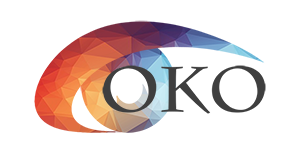 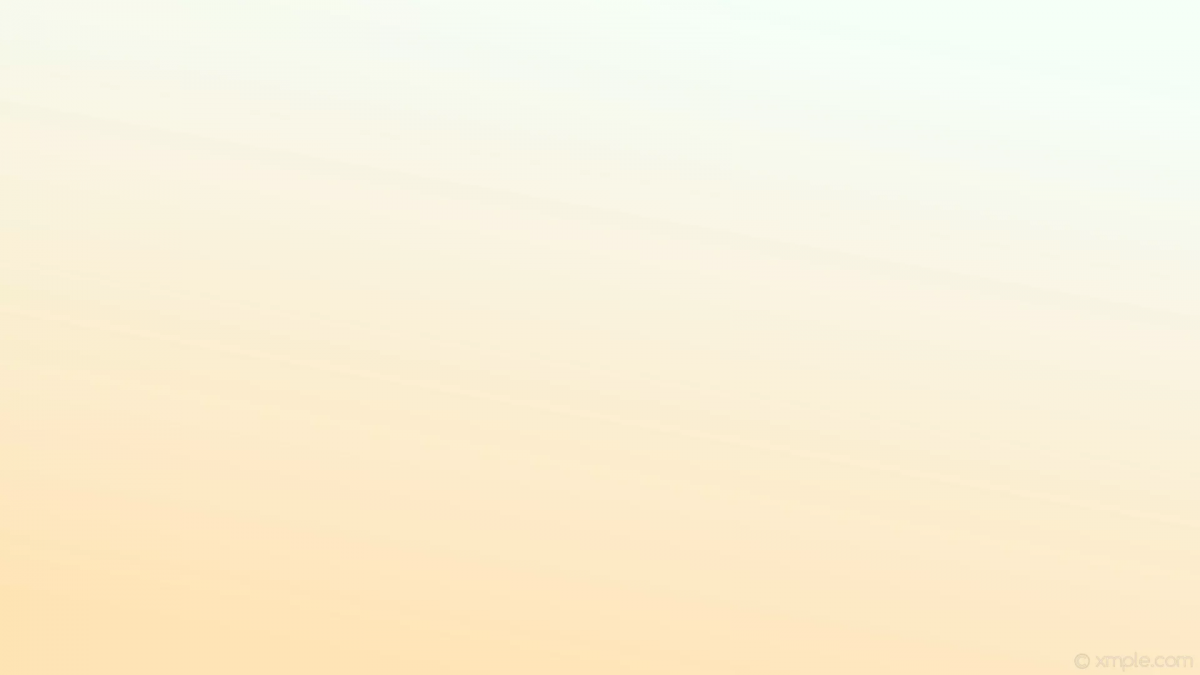 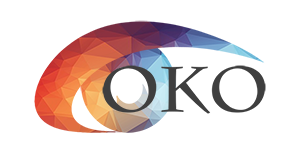 ЗАВЕРШЕНИЕ ВЫПОЛНЕНИЯ ЭКЗАМЕНАЦИОННОЙ РАБОТЫ УЧАСТНИКАМИ ЭКЗАМЕНА И ОРГАНИЗАЦИИ СБОРА ЭМ
Участники экзамена, досрочно завершившие выполнение экзаменационной работы, могут покинуть ППЭ. Организатору необходимо принять у них все ЭМ и получить их подпись в форме ППЭ-05-02.
За 30 минут и за 5 минут до окончания выполнения экзаменационной работы сообщить участникам экзамена о скором завершении выполнения экзаменационной работы и напомнить о необходимости перенести ответы из черновиков и КИМ в бланки ЕГЭ.
За 15 минут до окончания выполнения экзаменационной работы: пересчитать ИК в аудитории (испорченные и (или) имеющие полиграфические дефекты); неиспользованные черновики; 
отметить в форме ППЭ-05-02 факты неявки на экзамен участников экзамена, а также проверить отметки фактов (в случае если такие факты имели место) удаления с экзамена, незавершения выполнения экзаменационной работы, ошибок в документах.
По окончании выполнения экзаменационной работы участниками экзамена организатор в аудитории должен:
в центре видимости камер видеонаблюдения объявить, что выполнение экзаменационной работы окончено; попросить положить все ЭМ на край стола (включая КИМ и черновики);
собрать комплекты бланков участников.
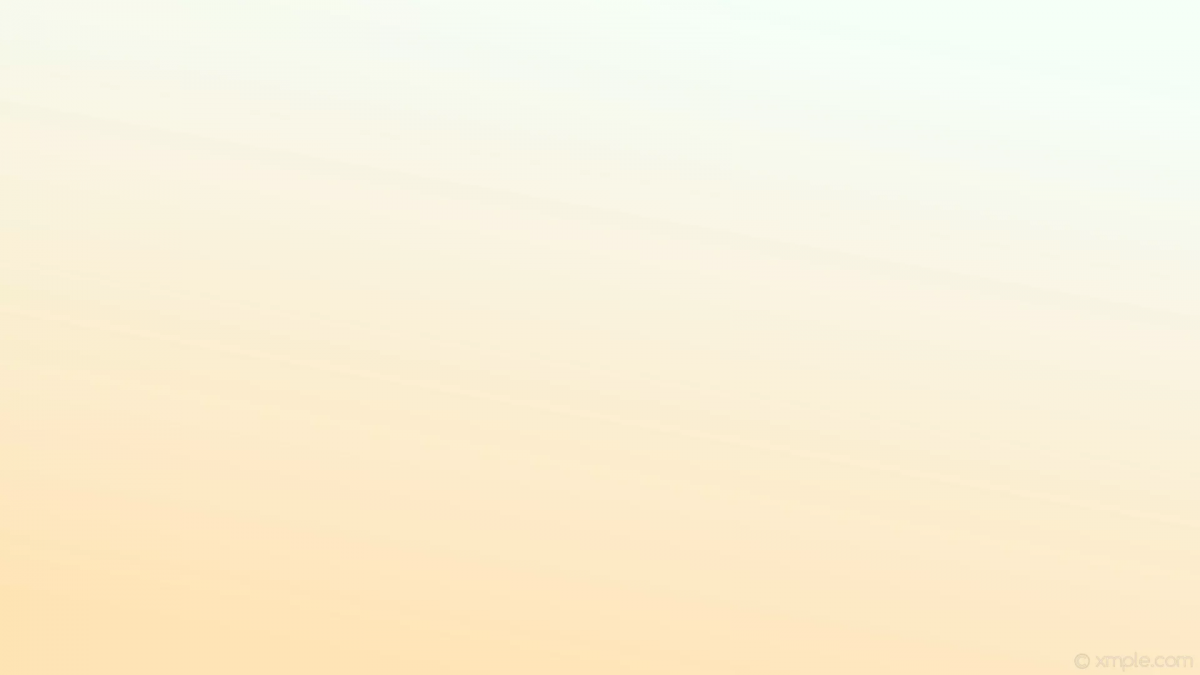 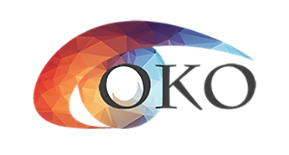 САЙТ: COKO08.RU

ЭЛ.ПОЧТА:COKO08@MAIL.RU
Горячая линия РЦОИ:  8(84722) 3-90-90

Техническая поддержка:
8-929-209-08-02
Контакты РЦОИ Республика Калмыкия
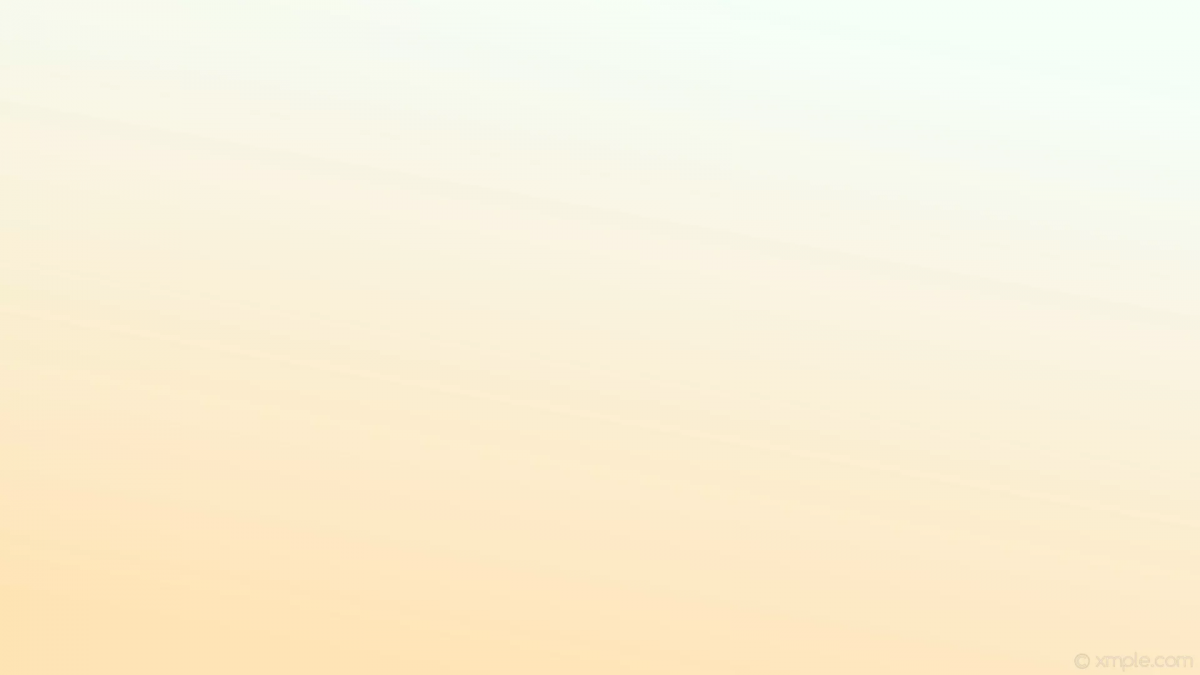 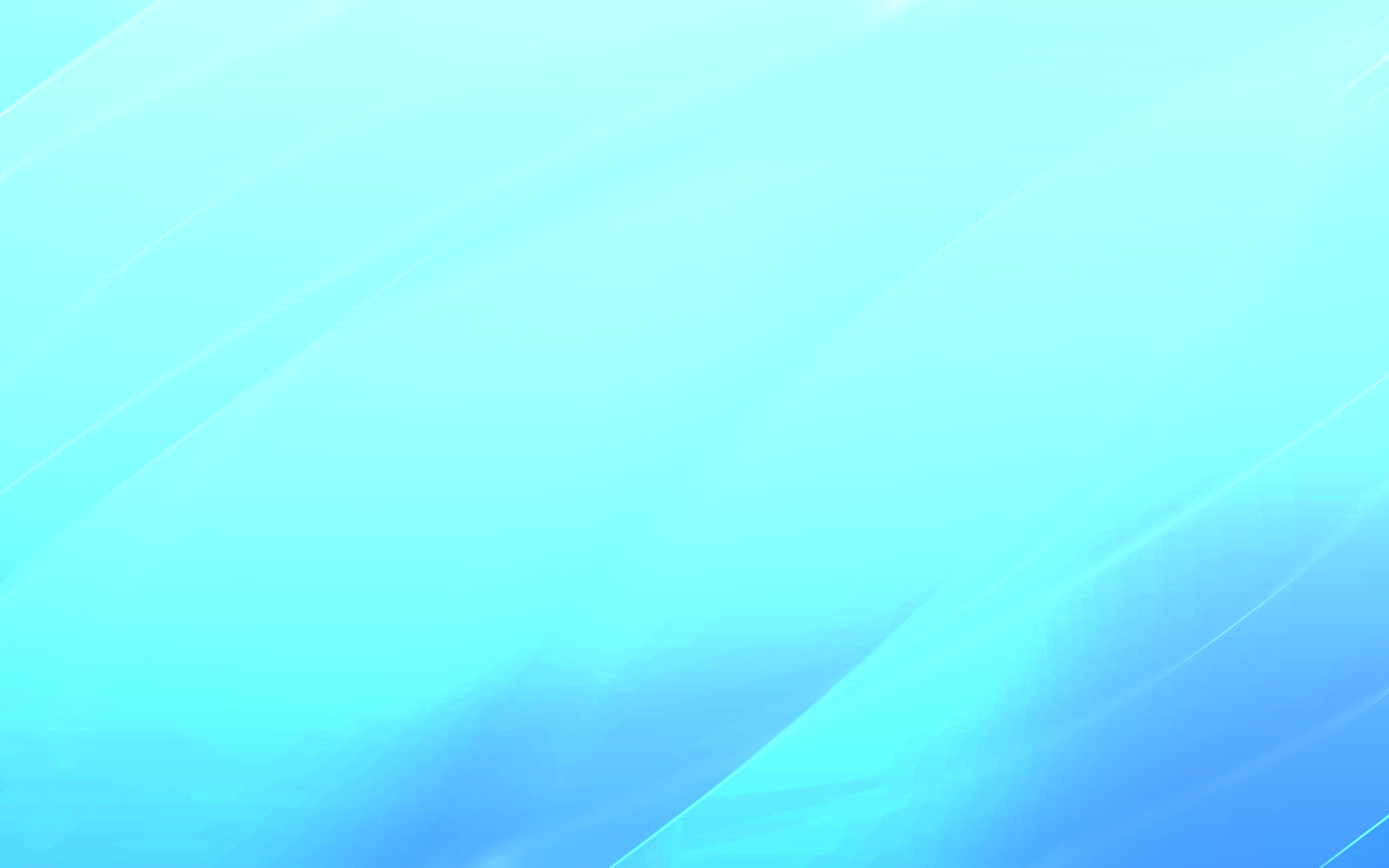 Консультационная и техническая поддержка ППЭ ФЦТ
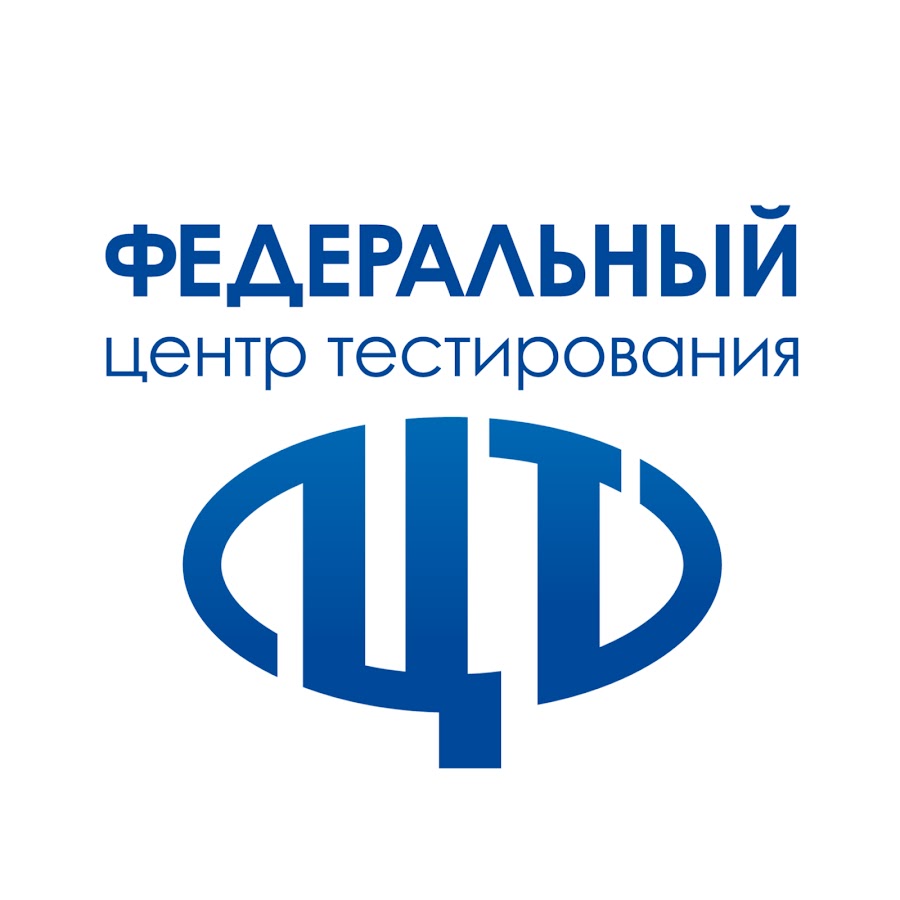 Контакты: 8-800-302-31-56 
                    8-499-302-31-56
Эл. почта: help-ppe@rustest.ru.
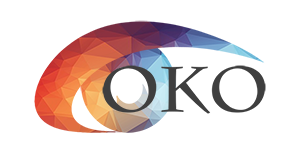